The Mathematics of Rubik’s Cubes
Sean Rogers
Possibilities
43,252,003,274,489,856,000 possible states
Depends on properties of each face
That’s a lot!!
Model each as a set
Define R_0 as the solved state
{r_1, r_2, r_4 …, r_9, b_1, b_2, b_3 … b_9, w_1 …}
So every set has 54 elements
Functions
Define f: R_x  R_y as this:
We have a special name for this: L
Similarly, we have R, U, B, D, R^2, L’, R’, etc.
These functions are bijections from one set to another
Obvious- one-to-one correspondence, |R_x|=|R_y|
How to get from A to B
R_6
R_3
R_1
R_0
R_7
R_4
R_2
R_5
Algorithms
We collect these bijections into algorithms (macros) to get from one set to another (when you know the properties of the 2 sets required)
Groups
Examples
To Rubik’s Cubes
Our group will be R, all possible permutations of the solved state (remember there are ~43 quintillion)
* will be a rotation of a face (associative so long as order is preserved)
Inverse is going the opposite direction
Cycles and Notation
Cycle- permutation of the elements of some set X which  maps the elements of some subset S set to each other in a cyclic manner, while fixing all other elements (mapping them to themselves)
(1)(2 3 4)
1 stays put, 2, 3, and 4 are cycled in some manner
Ex. {1,2,3,4} {3,4,1,2} is a cycle
You can’t just switch 2 blocks- permutations are products of 2-cycles
Ex. (1 2 3)=(1 2)(1 3)
Analogue- Prime factorizations
Importance of Cycles
Conjugacy
The Cube
Several methods to solve
They make even bigger, harder cubes
You don’t need this math though- its just a rigorous way of defining a puzzle
Invented in 1974 by Ernő Rubik
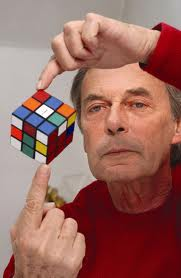